আজকের ক্লাসে সবাইকে স্বাগতম
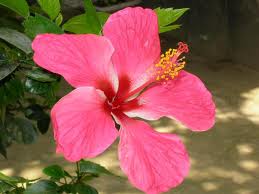 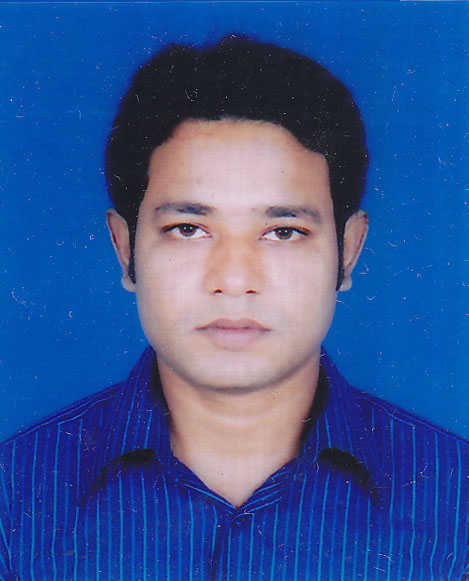 পরিচিতিঃ
নামঃ   সবুজ কুমার দাস
      সহকারী শিক্ষক (বিজ্ঞান)
         বাঁকা উচ্চ বিদ্যালয়,
            আত্রাই,নওগাঁ ।
বিষয়ঃ জীব বিজ্ঞান
শ্রেণীঃ নবম
পাঠ ঘোষনা
পাঠঃ
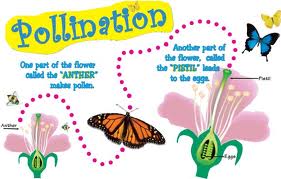 চিত্রটি কিসের ?
চিত্রটি ফুলের পরাগায়ন ।
শিখন ফল
এই পাঠ শেষে শিক্ষার্থীরা---

1.পরাগায়ন কি তা বলতে পারবে।
2.পরাগায়নের প্রকারভেদ সম্পর্কে  জানবে ।
৩.স্ব-পরাগায়ন ও পর- পরাগায়ন সম্পর্কে  জানবে।
৪.পরাগায়নের বাহক বা মাধ্যম সম্পর্কে জানবে ।
৫.পরাগায়নের গুরুত্ব সম্পর্কে জানবে ।
বিস্তারিত আলোচনা
গর্ভমুণ্ড
পরাগধানী
পরাগধানী  হতে  পরাগরেণু 
   স্থানান্তরিত হয়ে ফুলের গর্ভমুণ্ডে পতিত হওয়াকে পরাগায়ন বলে।
গর্ভমুণ্ড
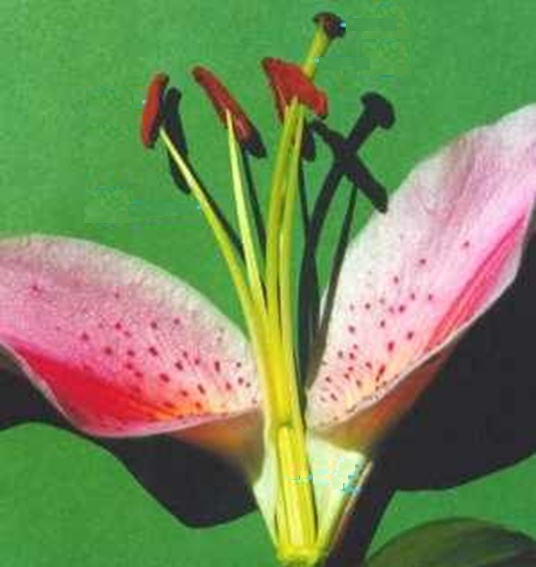 গর্ভদণ্ড
পরাগধানী
পরাগেরণু
পরাগধানীতে পরাগরেণু থাকে।
পরাগধানী ফেটে গিয়ে বাতাস বা অন্য কোন বাহকের মাধ্যমে গর্ভমুন্ডের সাথে লেগে যায়।
পুংদণ্ড
গর্ভাশয়
পরাগায়নের   প্রকারভেদ
পর- পরাগায়ন
স্ব- পরাগায়ন
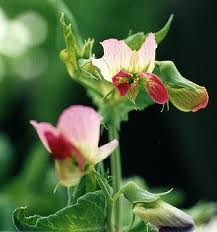 একই ফুলের মধ্যে যে পরাগায়ন
একই প্রজাতির অন্য ১টি গাছের ফুলের মধ্যে যে পরাগায়
পরাগায়নের মাধ্যম বা বাহক ।
বাতাস
পতঙ্গ
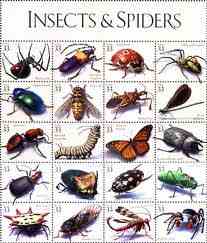 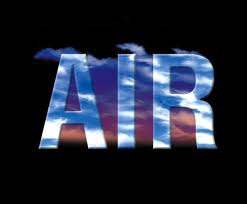 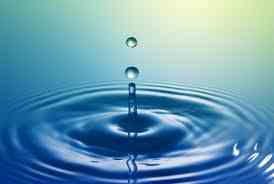 পানি
প্রাণী
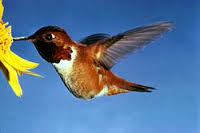 এই ৪ টি বাহকের মাধ্যমে পরাগায়ন হয়ে থাকে ।
এই গুলি হচ্ছে যথাক্রমে প্রাণী,পতঙ্গ,বায়ু ও পানিপরাগী ফুলের ছবি ।
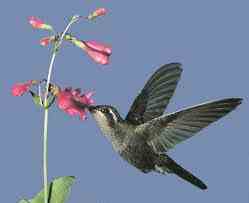 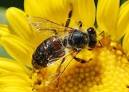 চিত্র
গুলি
দ্বারা
কি
বোঝা
যাচ্ছে  ?
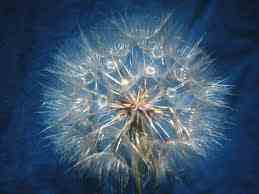 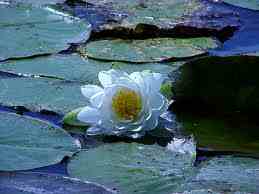 এবার সবাই মিলে একটি পরাগায়নের দূশ্য দেখি ।
একক কাজসময়- ৫মিঃ
পরাগায়ন কি ?
পরাগায়ন কত প্রকার ও কি কি ?
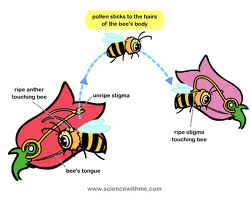 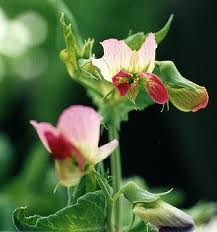 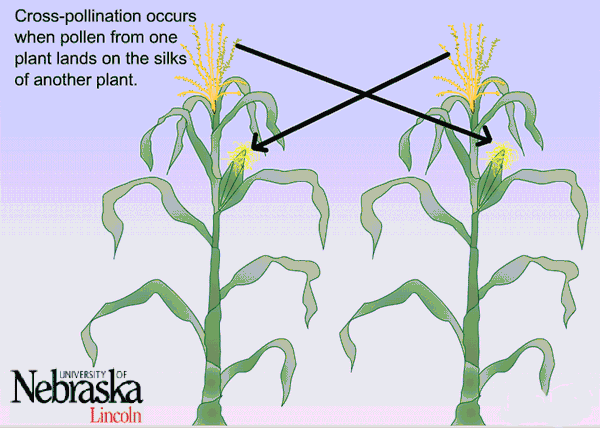 দলীয় কাজসময়-১০ মিঃ
স্ব-পরাগায়ন ও পর -পরাগায়নের মধ্যে ৫টি পার্থক্য নির্ণয় কর ।
মূল্যায়ন
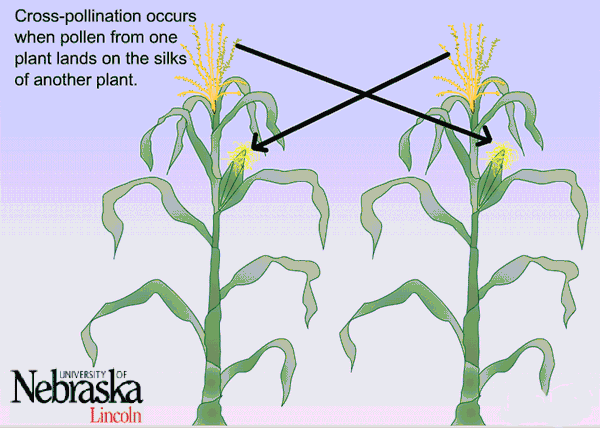 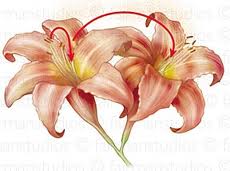 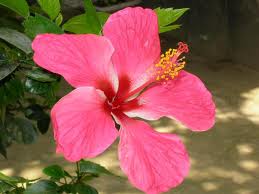 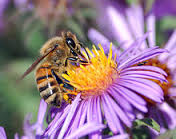 কোন কোন চিত্র গুলি স্ব-পরাগায়নের ও কোন কোন চিএ গুলি পর- পরাগায়নের বলো ?
বাড়ীর কাজ
তোমার চারপাশের পরিবেশ থেকে একটি করে পতঙ্গপরাগী,বায়ু পরাগী,প্রাণিপরাগী ও পানিপরাগী ফুলের নাম লিখে আনবে ।
ধন্যবাদ
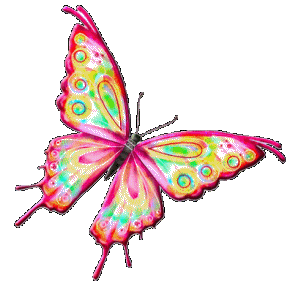 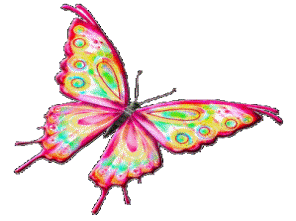